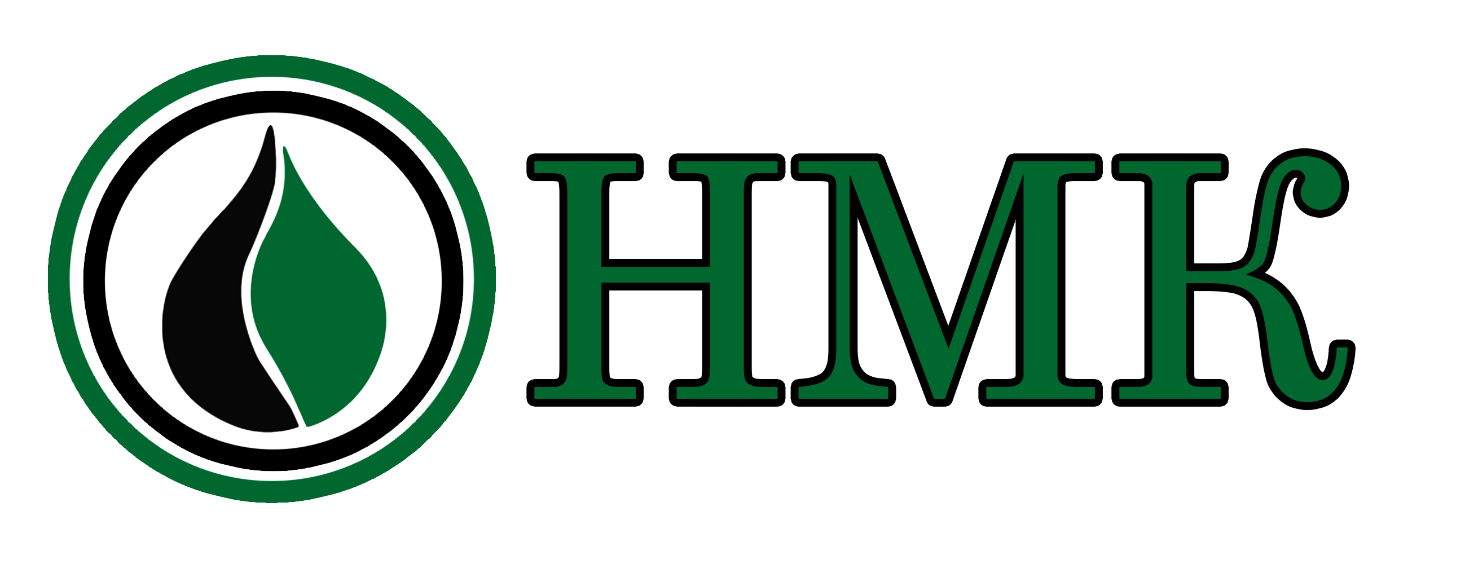 НМК-групп выбор успешных!
Логистический центр

Хранение грузов
Перегруз с разных видов транспорта
Нефтебаза

Максимальный объём хранения
 8700 тонн
Железнодорожная станция

Расположен в 2-х км от Краснодара
Основные услуги
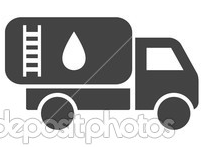 Перевалка инертных материалов

 Прием и хранение нефтепродуктов
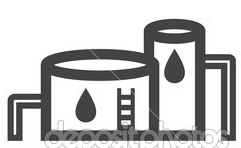 Дополнительные услуги
Перевалка негабаритных, опасных, тяжелых грузов
Погрузка, выгрузка различных грузов, на путях необщего пользования
Аренда площадей грузового двора (твердое покрытие)
Перекачивание без хранения нефтепродукта из вагон-цистерн в автоцистерны
Отстой вагонов на охраняемой территории (до 57 полувагонов)Предоставление своего     ЖД адреса для получения и отправления грузов                                                                      
Оформление всей документации
Страхование груза
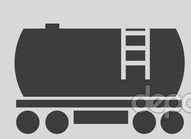 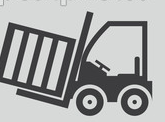 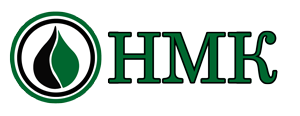 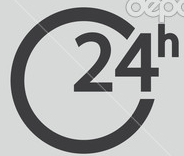 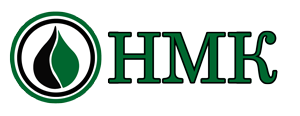 Характеристики станции
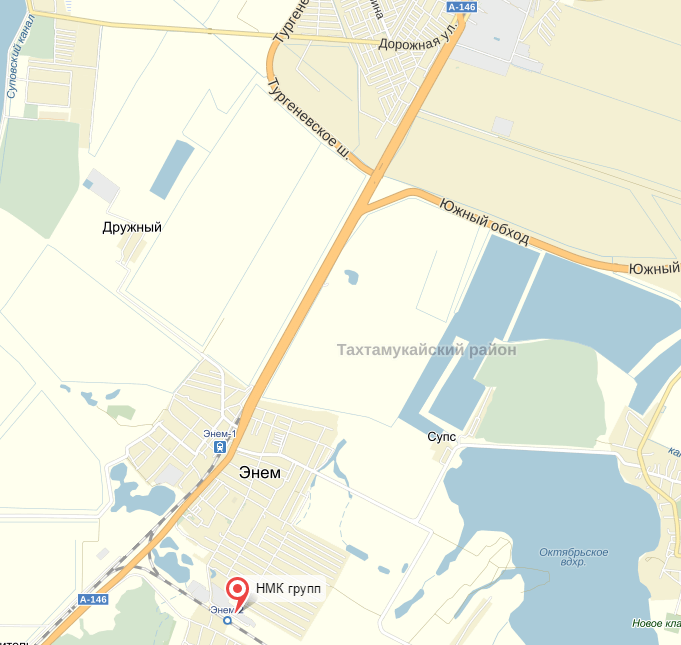 Адрес: ул. Седина 89/1, п. Энем, р. Адыгея

Пути необщего пользования НМК ГРУП
Примыкают к путям общего пользования на  станции Энем-2    (524300) СКЖД 
ЕЛС НМК ГРУПП   26961731
Комплекс расположен в 2-х километрах от автодороги Краснодар-Новороссийск,
с выходами на направления Порт Кавказ, Сочи , Ростов-на-Дону
* Нажмите на картинку чтобы  увеличить и открыть адрес в яндекс картах
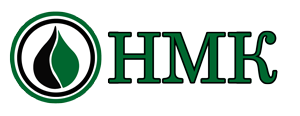 ПРЕИМУЩЕСТВА
Железнодорожные пути общей протяженностью более 2000м
Железнодорожные весы (1шт,Грузоподъемность 100т)
Автомобильные весы (2шт,Грузоподъемность 100т)
Сливно-наливная эстакада (на 5 вагонов-цистерн)
Склад ГСМ с емкостью резервуаров 10000м3
Возможность принимать на хранение и отгружать нефтепродукты трёх видов, исключая их смешивание в процессе транспортировки по трубопроводам
Склад инертных материалов площадью 10000м3
Возможность выгрузки/погрузки негабаритных грузов
Мобильная эстакада для выгрузки/погрузки крытых ж/д вагонов 
Два козловых крана (Грузоподъемность 10т; фронт выгрузки 400 п.м. с возможностью увеличения до 800 п.м.)
Повышенный путь на 7 полувагонов; площадка с твердым покрытием площадью 5800 м2 для хранения материалов
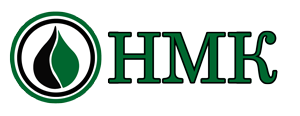 Мы имеем 
собственную технику 
для обработки грузов
Фронтальный погрузчик
Два козловых крана
Собственная сливо-наливная железнодорожная эстакада с возможностью одновременного слива пяти вагон-цистерн
Две автоналивные станции на два и четыре стояка налива
Перевалка инертных материалов
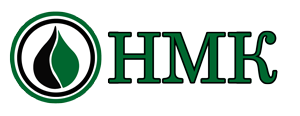 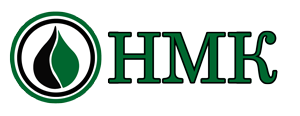 В услугу перевалки входит
Раскредитация вагонов
 Подача-уборка вагонов
 Маневровые работы
 Выгрузка из транспортного средства
 Загрузка в транспортное средство
 Взвешивание на автовесах
 Взвешивание на железнодорожных весах
 Оформление сопроводительных документов
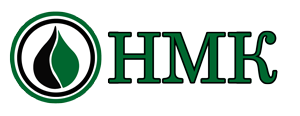 На данный момент идет окончательное строительство терминала нефтепродуктов, что будет включать:
 Одна железнодорожная эстакада на 5 вагонов 
 Вертикальный резервуар для хранения светлых нефтепродуктов  1000 м3 —  4 шт. (3500 т)
 Вертикальный резервуар для хранения светлых нефтепродуктов  2000 м3 —  2 шт. (3500 т)
 Горизонтальный резервуар для хранения светлых нефтепродуктов  70 м3 —   8 шт. (500 т)
 Горизонтальный резервуар для хранения светлых нефтепродуктов  60 м3 —   22 шт. (1200 т)
 Продуктовая насосная станция светлых нефтепродуктов (3 насоса по 160 м3/ч)
 Продуктовая насосная станция светлых нефтепродуктов (3 насоса по 120 м3/ч)
 ТП трансформаторная подстанция (два трансформатора по 230 кВА)
 АБК — административно бытовое здание — 1 этаж (для размещения операторной, комната для обслуживающего персонала, бытовых помещений, электробойлерной)
 Щитовая, центральный пульт управления (для размещения шкафов с электрическими аппаратами, предназначены для питания и управления технологическим и вспомогательным электрооборудованием)
 Две автоналивных станции в общей сложности на шесть стояков
Терминал 
нефтепродуктов
Терминал разработан исходя из необходимости осуществления следующих технологических операций
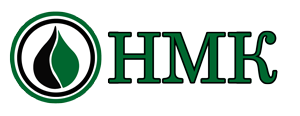 Слив нефтепродукта из автоцистерн в резервуары хранилища.
  Слив нефтепродукта из железнодорожных цистерн в    резервуары хранилища.
 Перекачка нефтепродукта внутри склада из резервуара в резервуар.
 Перекачка нефтепродукта из железнодорожных цистерн в автоцистерны.
 Налив нефтепродукта из резервуаров хранилища в железнодорожные цистерны.
 Налив нефтепродукта из резервуаров хранилища в автоцистерны.
 Перекачка нефтепродукта из автоцистерны в вагон-цистерны.
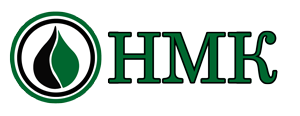 Площадь, занимаемая складом хранения нефтепродуктов, составляет 18000 м2. По характеру деятельности терминал является перевалочно-распределительным, по транспортным связям — относится к железнодорожным,по классификации хранимых нефтепродуктов — ко II й категории. Прием нефтепродуктов осуществляется железнодорожным и авто транспортом. Технологический процесс позволяет осуществлять перевалку светлых нефтепродуктов  ежемесячно в объеме не менее 10 000 т/месяц.
Процесс перевалки ведется в автоматическом режиме и управляется с пульта управления в операторной. Полная автоматизация слива — налива позволяет существенно сократить время перевалки. 
Информационные функции системы управления обеспечивают формирование экранных изображений и выходных форм информационно-вычислительных задач по запросам оператора и неоперативного персонала (администратора системы) и включают:
учёт он-лайн состояния и количества нефтепродукта, находящегося на хранении
сбор и обработку информации о состоянии технологических параметров;
обнаружение, сигнализацию и регистрацию аварийных ситуаций;
ведение протокола событий;
архивирование истории изменения параметров на жестком магнитном диске;
формирование и выдачу оперативных и архивных данных персоналу.
Технологической схемой терминала предусмотрено перемещение        продукта насосным методом, запорная арматура с электроприводом

       Все технологическое оборудование
        и хранилища условно 
        разделены на три части:

Бензин АИ-92
Бензин АИ-95
Дизельное топливо
Все процессы автоматизированы. Технологическая схема разработана с учетом того, что ни при каких ситуациях один продукт не перемешается с другим
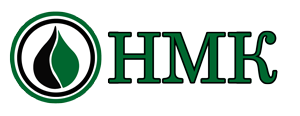 противоаварийные защиты и блокировки;
дистанционное управление запорно-регулирующей арматурой (задвижки);
дистанционное управление насосными агрегатами;
управление процессом слива/налива нефтепродуктов: автоматическое открытие/закрытие задвижек с целью обеспечения требуемого маршрута слива/налива
Система имеет управляющие функции
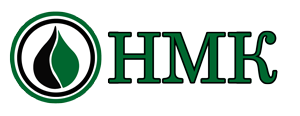 Процесс перевалки ведется в автоматическом режиме и управляется с пульта управления
в операторной. 
Полная автоматизация слива/налива позволяет                      существенно сократить время перевалки
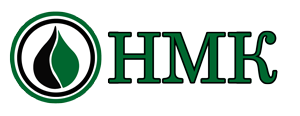 Вспомогательные функции

 Диагностика состояния программно-технических средств управления;
Проверка достоверности информационных сигналов;
Перенастройка системы (реконструкция и параметрическая настройка программного обеспечения);
Ручной ввод (изменение установок и констант управления и обработки информации)
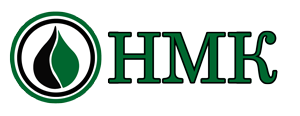 Сотрудничество с нами это:
Оперативность реакции
Надежность и безопасность.
Мы осознаем необходимость оперативной реакции на запросы клиентов на транспортные услуги.
Мы гарантируем высокое качество логистических услуг, что позитивно отразится на Вашем бизнесе в целом.
Мы предельно внимательно относимся ко всему спектру работ, которые связаны с доставкой, сохранностью и получением грузов. 
У нас есть возможность принимать на хранение Ваш нефтепродукт и отгружать его по Вашему требованию как в вагонами-цистернами так и автоцистернами в течении 12 часов в сутки 7 дней в неделю
СПАСИБО ЗА ВНИМАНИЕ!
НМК-групп выбор успешных!
Офис: ул.Морская 54, г. Краснодар
Логистический центр: ул. Седина 89/1, п. Энем, р. Адыгея
Телефоны: 89180195544, 89180195533

e-mail:     info@NMK-group.ru
Website: www.NMK-group.ru
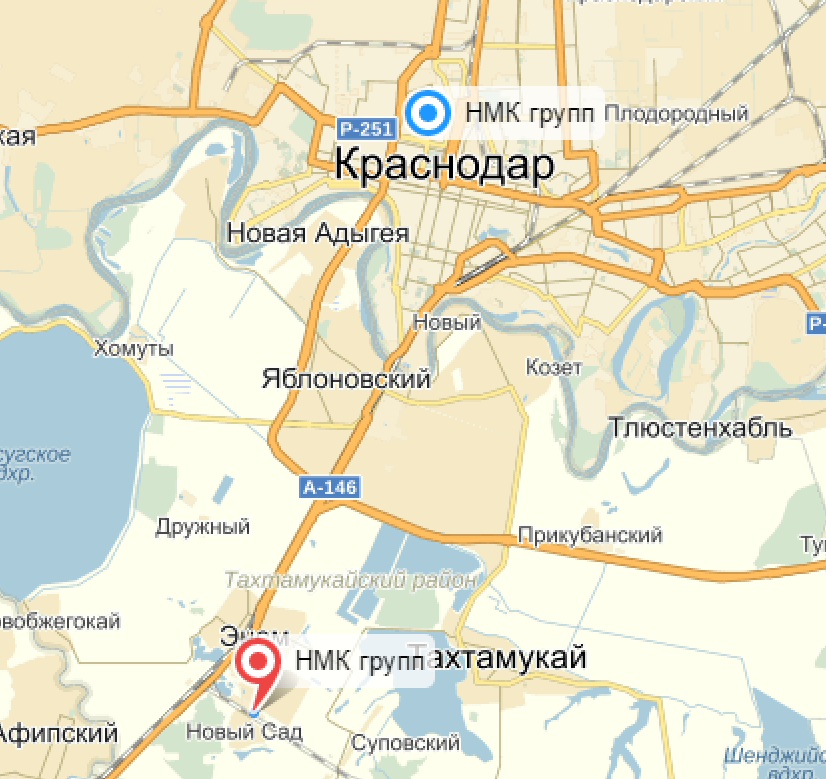 * Нажмите на картинку чтобы  увеличить и открыть адрес в яндекс картах
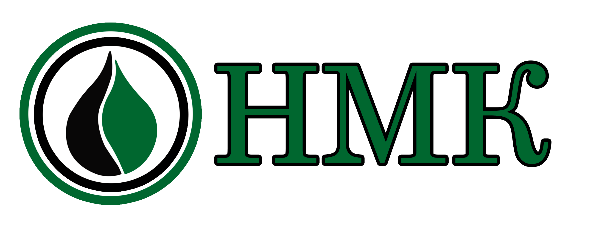